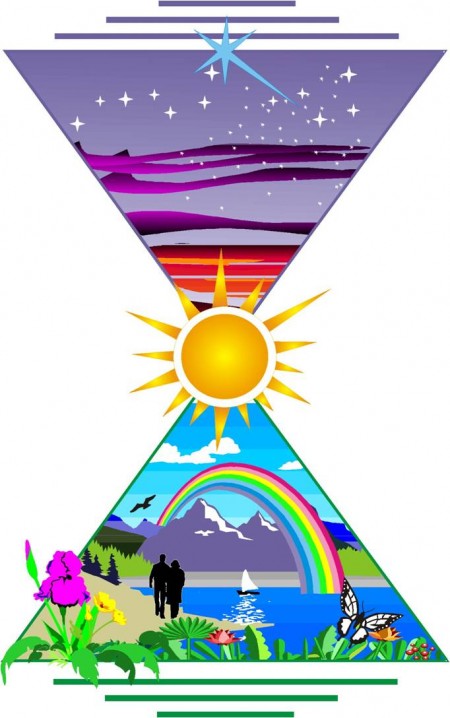 Календарь юного    эколога 
2013       -      2014 
учебный год
Сентябрь 2013
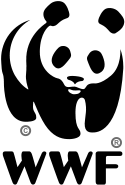 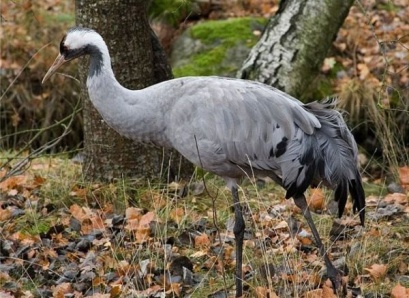 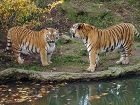 8 сентября  - Всемирный день журавля
11 сентября – День рождения Всемирного фонда дикой природы WWF
15 сентября – День работников леса 
16 сентября – Международный день охраны озонового слоя
15-17 сентября – Российский день леса
20 сентября – Международная ночь летучих мышей
21 сентября – Неделя Всемирной акции «Мы чистим мир» «Очистим планету от мусора»)
22 сентября – Всемирный день без автомобилей
26 сентября – Всемирный день моря
27 сентября – Международный день кролика
27 сентября – Всемирный день туризма
29 сентября – День амурского тигра  и леопарда
Октябрь 2013
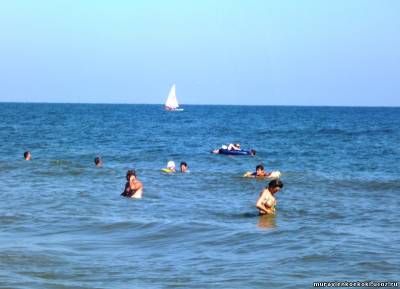 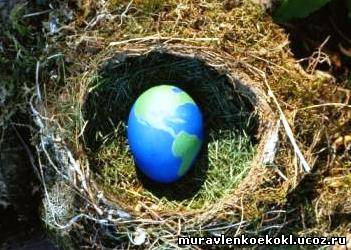 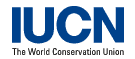 4 октября – Всемирный день защиты животных
5 октября – День образования Всемирного союза охраны природы
5 октября – Международные дни наблюдения птиц
6 октября – Всемирный день охраны мест обитаний
11 октября – Всемирный день яйца
14 октября – День работников заповедного дела
24 октября – Международный день без бумаги
31 октября – Международный день Черного моря
Ноябрь 2013
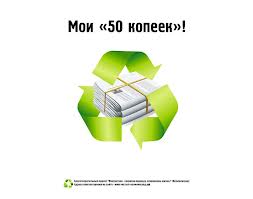 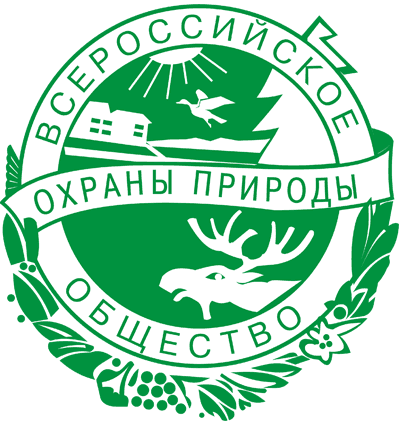 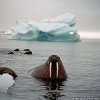 6 ноября – Международный день предотвращения эксплуатации окружающей среды во время войны и вооруженных конфликтов
9 ноября – День антиядерных акций
11 ноября – Международный  день энергосбережения
15 ноября – День вторичной переработки
24 ноября – День моржа
29 ноября – День создания Всероссийского общества охраны природы (ВООП)
Декабрь 2013
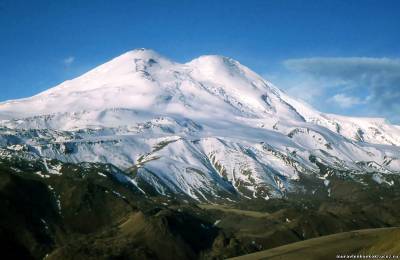 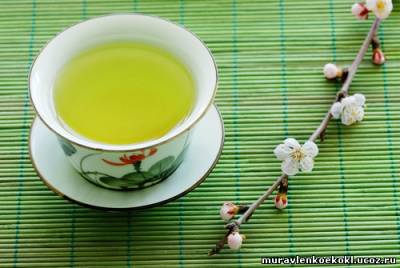 3 декабря – Международный день борьбы с пестицидами
11 декабря – Международный день гор
15 декабря – Международный день чая
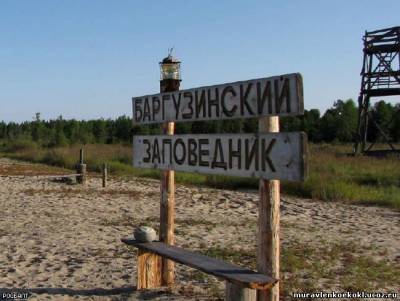 Январь 2014
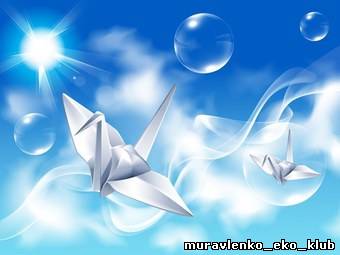 11 января – День заповедников и национальных парков
29 января – День мобилизации против угрозы ядерной войны
Февраль 2014
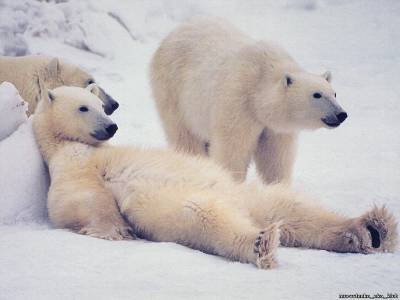 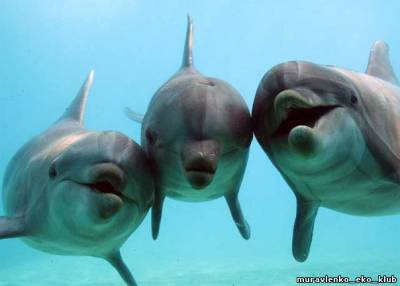 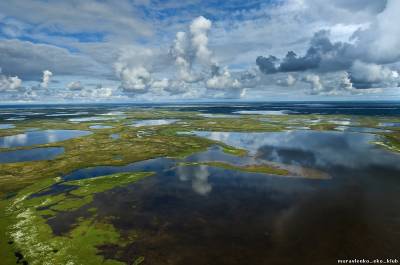 2 февраля – Всемирный день водно – болотных угодий
19 февраля – Всемирный день защиты морских млекопитающих (День кита)
27 февраля – Международный день полярного медведя
Март 2014
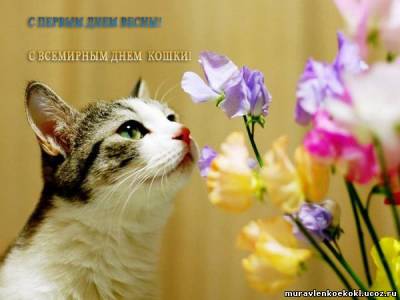 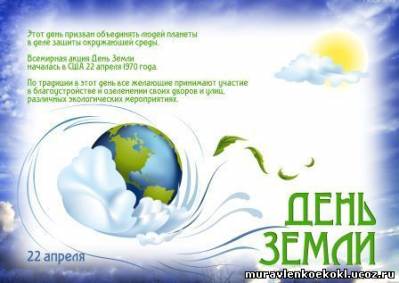 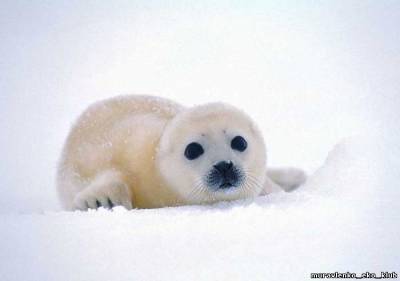 1 марта – День кошек в России
14 марта – Международный день рек (Международный день борьбы против плотин, за реки, воду и жизнь)
15 марта – Международный день защиты бельков
20 марта – 5 июня – общероссийские дни защиты от экологической безопасности
20 марта – День Земли
21 марта – Международный день леса
22 марта – Всемирный день водных ресурсов
23 марта – Всемирный день метеорологии
23 марта – Час Земли
30 марта – День Защиты Земли
Апрель 2014
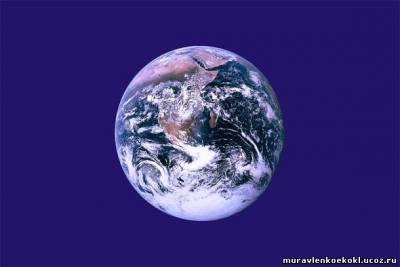 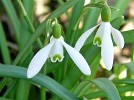 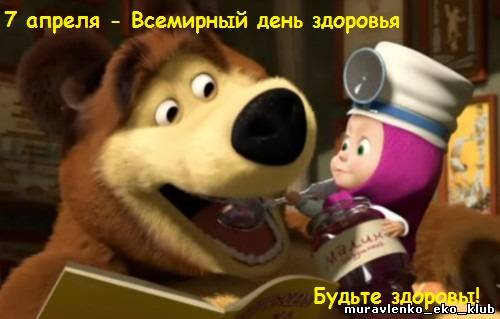 1 апреля – Международный день птиц
5 апреля – День посадки деревьев в Южной Корее
7 апреля – Всемирный день здоровья
15 апреля – День экологических знаний
19 апреля – День подснежника
19 апреля – День окружающей среды Украины
21 – 29 апреля – «Марш парков»
22 апреля – Международный день Земли
24 апреля – Всемирный день защиты лабораторных животных
26 апреля – Праздник древонасаждения (День Арбориста)
26 апреля – День памяти погибших в радиационных авариях и катастрофах
28 апреля – День борьбы за права человека от химической опасности (День химической безопасности)
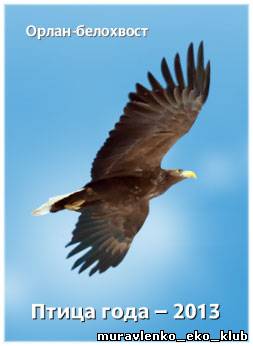 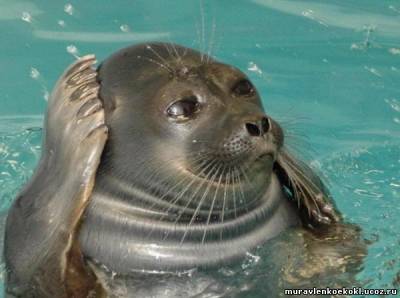 Май 2014
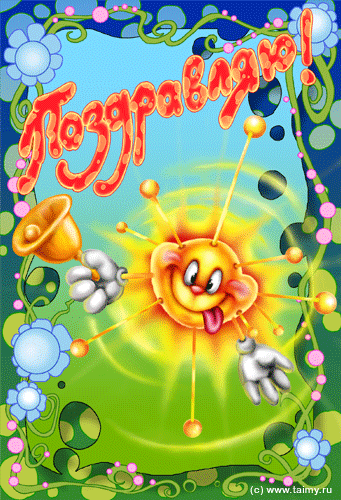 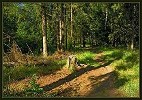 3 мая – День Солнца
11 мая – Всероссийский день посадки леса
10 – 11 мая – Всемирный день мигрирующих птиц
12 мая – День экологического образования
15 мая – Международный день  климата
20 мая – День Волги
22 мая – Международный день биологического разнообразия
23 мая – День работников Министерства экологии и природных ресурсов Азербайджана
24 мая – Европейский день парков
25 мая – День Нерпенка
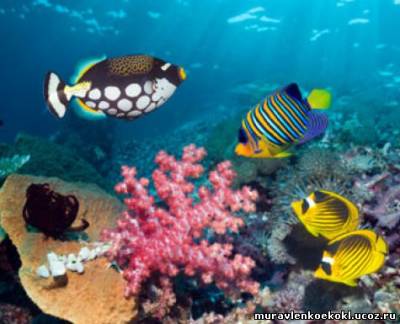 Июнь 2014
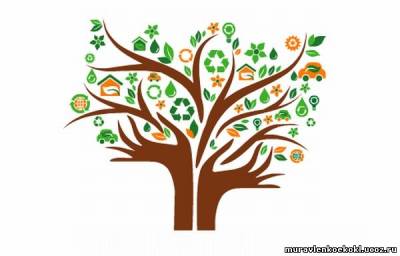 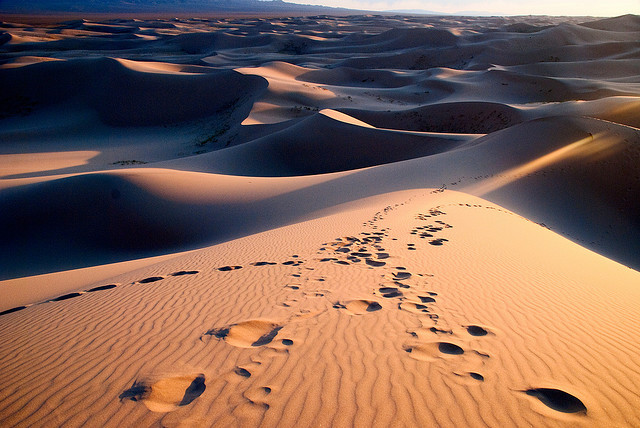 2 июня – Международный день очистки водоемов
5 июня – День эколога в России
5 июня  - Всемирный день охраны окружающей среды
8 июня – Всемирный день океанов
15 июня - День создания юннатского движения в России
17 июня – Всемирный день борьбы с опустыниванием и засухой
26 июня – Международный день борьбы с наркоманией
Июль 2014
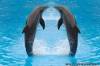 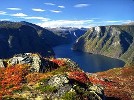 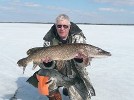 5 июля – Международный день Днепра
10 июля – День рыбака
12 - 14 июля – День фьорда в странах Скандинавии
13 июля – День действий против рыбной ловли
23 июля – Всемирный день китов и дельфинов
24 июля – Чествование небес в Китае
Август  2014
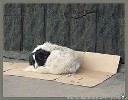 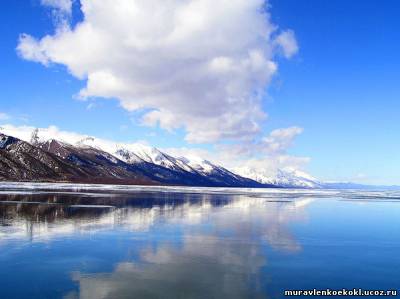 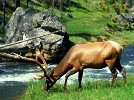 2 августа – День оленя
6 августа – Всемирный день действий за запрещение ядерного оружия
9 августа – День защиты леса от пожара в США
16 августа – Международный день бездомных животных
24 августа – День озера Севан в Армении
27 августа – День Байкала
Авторский коллектив
Руководитель проекта:
Афанасьева Маргарита Николаевна – заместитель директора по учебно – воспитательной работе, учитель химии и биологии МБОУ «Средняя общеобразовательная школа с углубленным изучением отдельных предметов № 53» города Курска
Авторы работ:
Захарова Марина, Карачева Валерия, Пенькова Виктория, Шульгина Валентина – обучающиеся 10 «А»  класса  МБОУ «Средняя общеобразовательная школа с углубленным изучением отдельных предметов № 53» города Курска
Компьютерный дизайн:
Мальцева Валерия – обучающаяся 11  класса МБОУ «Лицей №6» города Курска
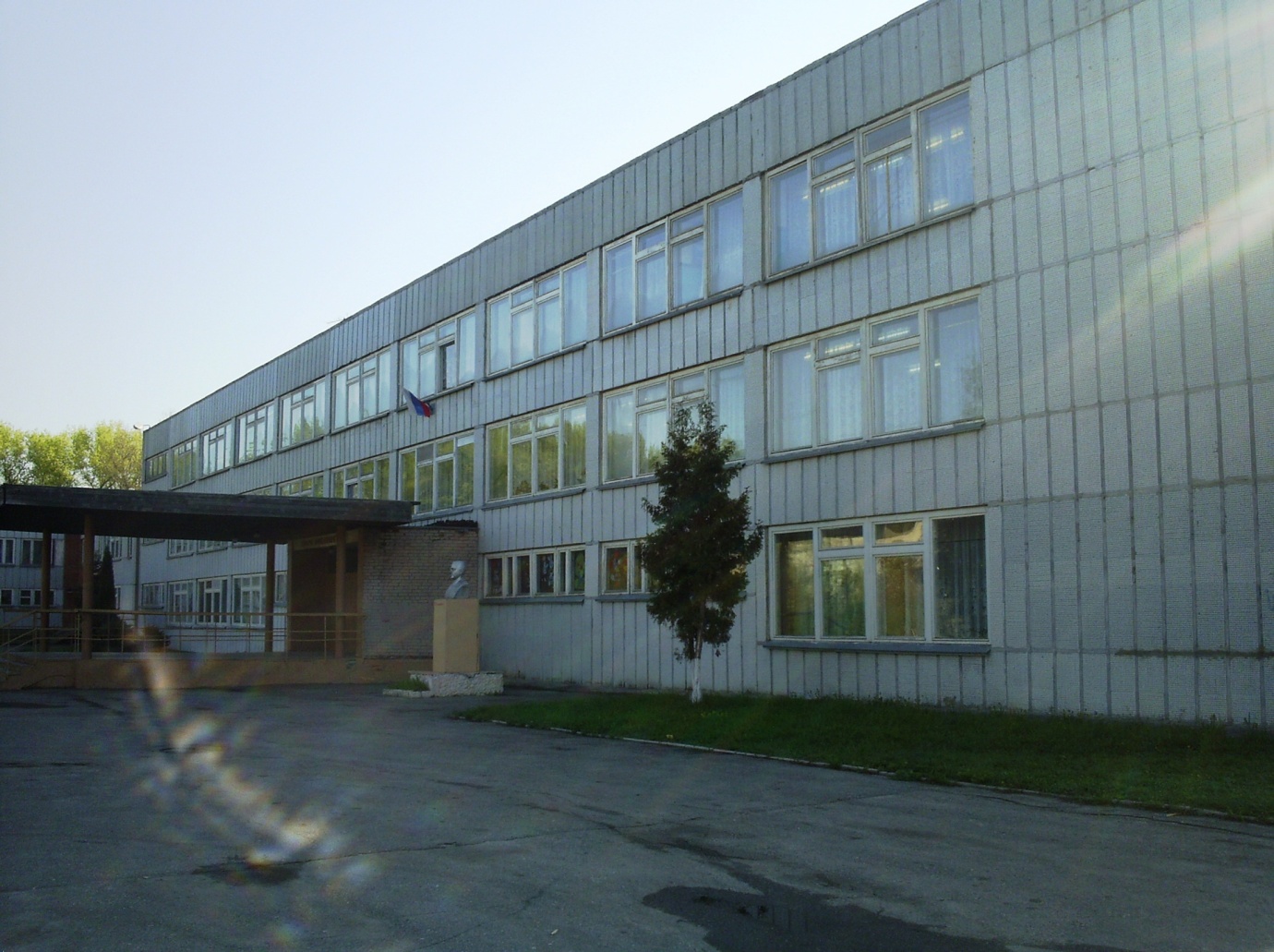